Hospodářská politika
Role státu v ekonomice
1
Katedra ekonomie, Ekonomicko-správní fakulta
Vývoj vládních výdajů ve vybraných zemí
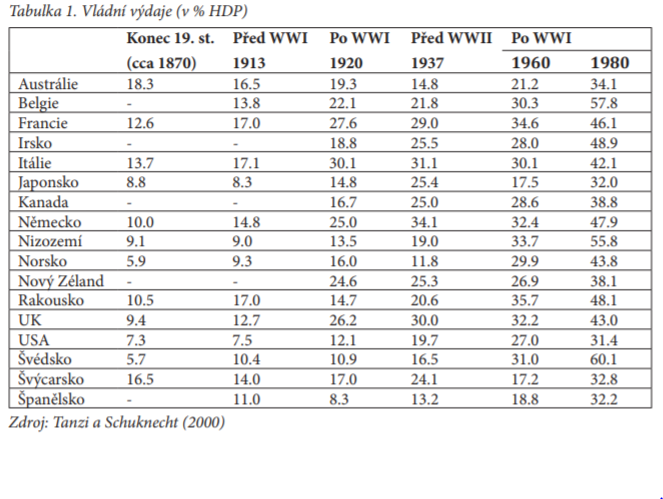 2
Katedra ekonomie, Ekonomicko-správní fakulta
Veřejné výdaje ve vybraných zemích v % HDP (2019)
3
Katedra ekonomie, Ekonomicko-správní fakulta
Výdaje českého státního rozpočtu v roce 2021
4
Katedra ekonomie, Ekonomicko-správní fakulta
Výdaje na sociální dávky
5
Katedra ekonomie, Ekonomicko-správní fakulta
6
Katedra ekonomie, Ekonomicko-správní fakulta